Occupation of the Ruhr
LO: Analyze the impact this had on Germany in 1923
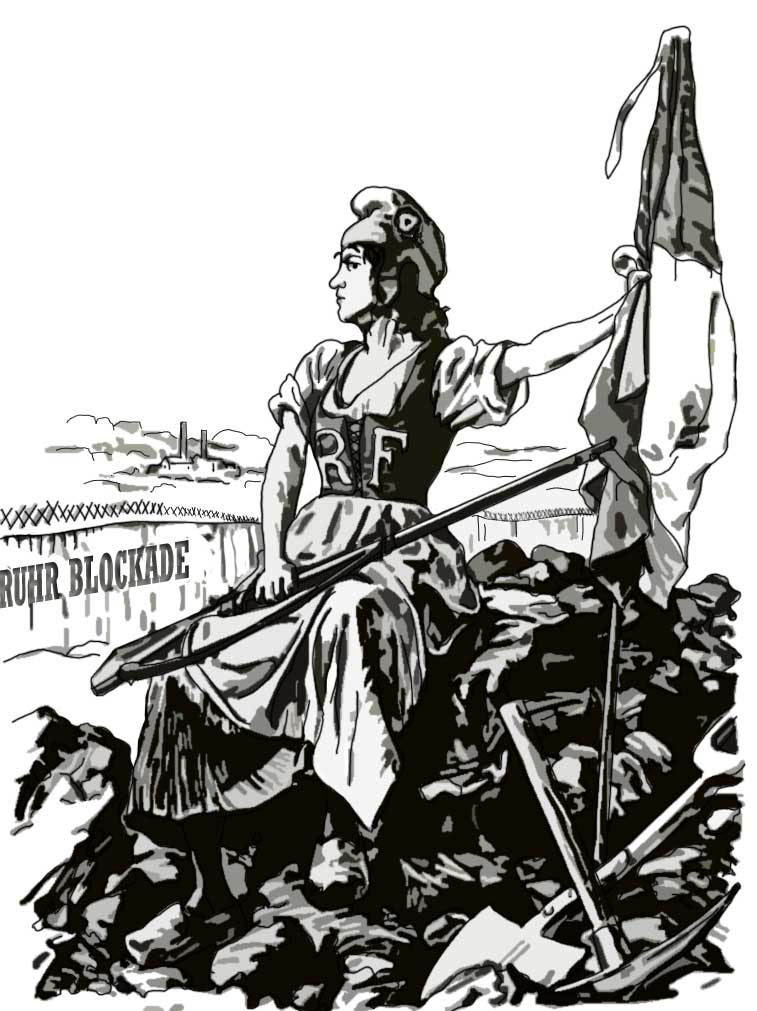 Occupation of the Ruhr
LO: Analyze the impact this had on Germany in 1923
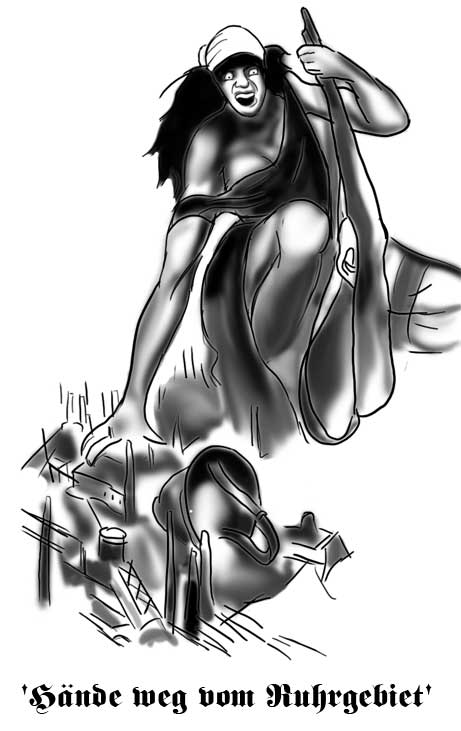